Thursday, September 13, 2018
Science Starter: Have your workbook out and complete the learning target and success criteria for today!
Learning Target: I will learn the energy role of a producer/autotroph and a consumer/heterotroph, including herbivore, carnivore, omnivore, and decomposer.  

Success Criteria: I can build a food chain that shows the path of food energy from the sun, to the producer, and to a series of consumers in an ecosystem by using arrows to demonstrate energy flow.
Agenda:  Sept 13--Photosynthesis Quiz, Sept. 20--Vocabulary Quizzizz, Sept 21--DCA
Good Things/Rater
 Photosynthesis Quiz--Open Note (turn in after you complete the quiz)
3.  Vocabulary Foldable  (Green Paper...see example)
Words:  autotroph, primary consumer, omnivore, prey, predator, carnivore, tertiary consumer, heterotroph, secondary consumer
4.  Food Web Scenario Activity 
 Construct food web on construction paper
Turn in today
5.   Complete food webs  in workbook
6.  Launch
AGENDA
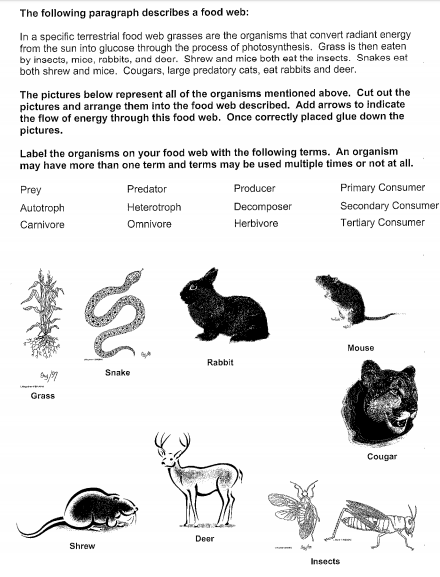 2
Vocabulary
3
Vocabulary
4
1.
Food Web
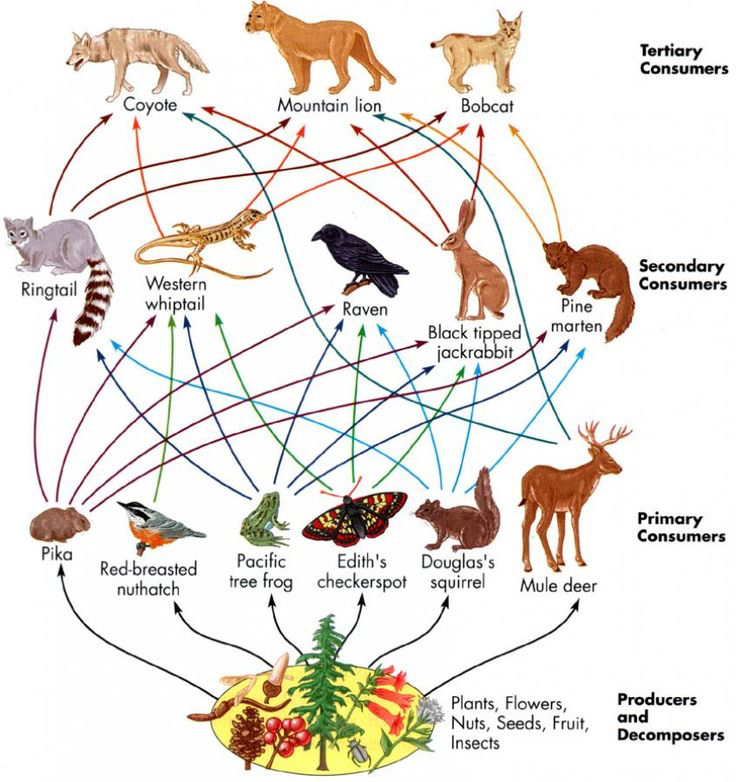 Each arrow can be read as “energy transfers into” 
Arrows point to who is eating
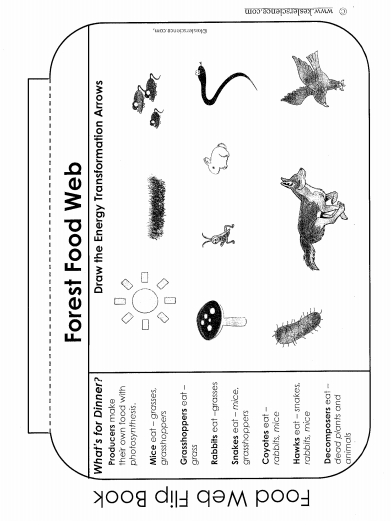 Decomposers are circled
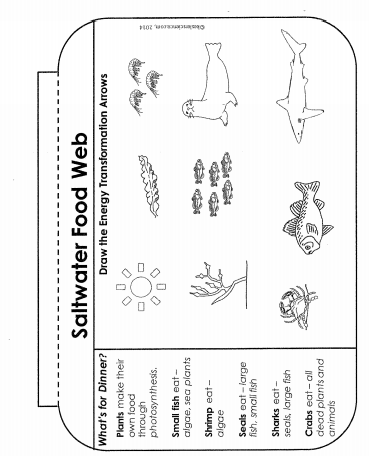 Decomposers are circled
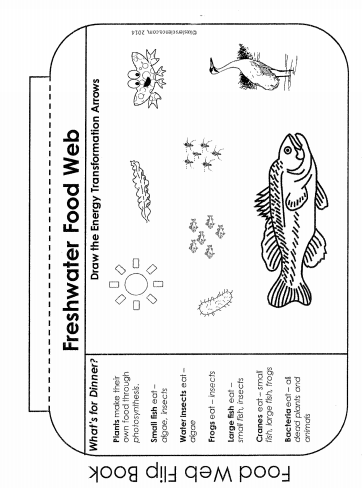 Decomposers are circled
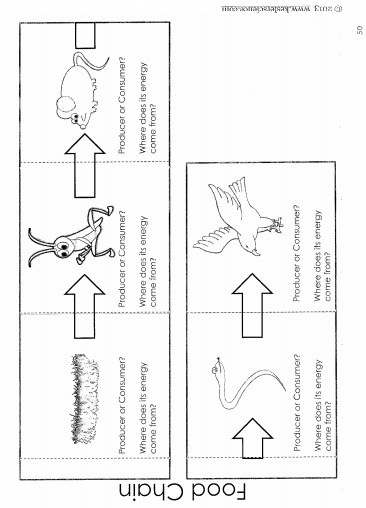 Launch:
Do the Right Thing, Even When No One is Looking!
10
[Speaker Notes: Answer: If one organism dies out, the organisms that eat it will still have a food source.]